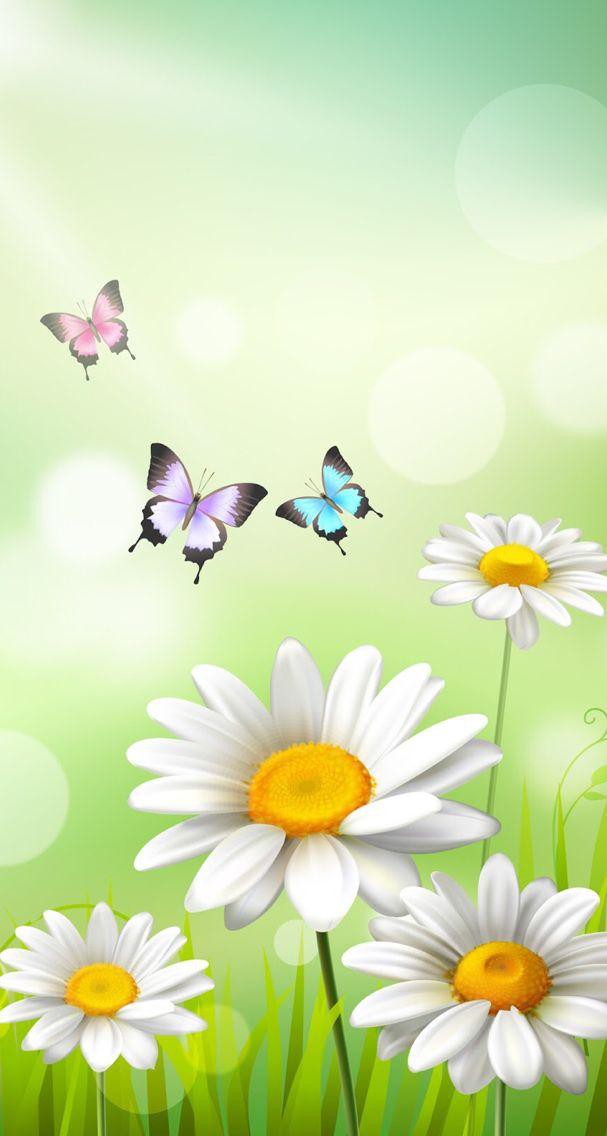 Luyện từ và câu: 
Nối các vế câu ghép bằng quan hệ từ
(Tuần  21)
Ôn bài cũ
1. Có thể nối các vế trong câu ghép bằng cách nào?
*Có hai cách nối các vế câu ghép:
-Nối các vế câu ghép bằng quan hệ từ.
-Nối trực tiếp không dùng từ nối, giữa các vế câu có dấu phẩy, dáu hai chấm hoặc dấu chấm phẩy.
2. Trong câu ghép có những quan hệ từ, cặp quan hệ từ nào thường được dùng?
*Các vế câu ghép có thể nối với nhau bằng một quan hệ từ hoặc một cặp quan hệ từ.
Thứ năm ngày 9 tháng 02 năm 2023
Luyện từ và câu
Nối các vế câu ghép bằng quan hệ từ
Mục tiêu:
- Hiểu thế nào là 1 câu ghép thể hiện quan hệ nguyên nhân - kết quả.
- Điền quan hệ từ thích hợp vào chỗ trống, thêm vế câu thích hợp vào chỗ trống, thay đổi vị trí của các vế câu để tạo những câu ghép có quan hệ nguyên nhân - kết quả.
I. NHẬN XÉT:
1. Cách nối và cách sắp xếp các vế câu trong hai câu ghép sau đây có gì khác nhau?
a) Vì con khỉ này rất nghịch  nên các anh bảo vệ  thường phải cột dây.
(chỉ kết quả)
(chỉ nguyên nhân)
b) Thầy phải kinh ngạc  vì chú học đến đâu hiểu  ngay đến đó và có trí

 nhớ lạ thường.
(chỉ nguyên nhân)
(chỉ kết quả)
Câu a: Hai vế câu ghép nối bằng cặp từ chỉ quan hệ vì…nên. Vế câu chỉ nguyên nhân đứng trước, vế câu chỉ kết quả đứng sau.
Câu b: Hai vế câu ghép nối bằng  từ chỉ quan hệ vì. Vế câu chỉ kết qur đứng trước, vế câu chỉ nguyên nhân đứng sau.
2. Tìm thêm những quan hệ từ và cặp quan hệ từ dùng để nối các vế câu có quan hệ nguyên nhân- kết quả.
- Một quan hệ từ: bởi vì, nên, cho nên, …
- Cặp quan hệ từ: 
	bởi vì… cho nên…; 	tại vì… cho nên…; 
	do… nên…; do… mà…; nhờ… mà…
II. GHI NHỚ:
Để thể hiện quan hệ nguyên nhân – kết quả giữa hai vế câu ghép, ta có thể nối chúng bằng:
- Một quan hệ từ: vì, bởi vì, nên, cho nên,…
-    Hoặc một cặp quan hệ từ:    vì… nên…; 
    bởi vì… cho nên…; 	tại vì… cho nên…; 
    do… nên…;      do… mà…;      nhờ… mà…
III. LUYỆN TẬP:
Bài 1: Tìm các vế câu chỉ nguyên nhân, chỉ kết quả và quan hệ từ, cặp quan hệ từ nối các vế câu này trong những ví dụ sau:
a) 		Bởi chưng bác mẹ tôi nghèo

	  Cho nên tôi phải băm bèo, thái khoai.
(chỉ nguyên nhân)
(chỉ kết quả)
b) 	Vì nhà nghèo quá, chú phải bỏ học.
(chỉ kết quả)
(chỉ nguyên nhân)
c)    Lúa gạo quý vì ta phải đổ bao mồ hôi mới làm ra được.

 Vàng cũng quý vì nó rất đắt và hiếm.
(chỉ kết quả)
(chỉ nguyên nhân)
(chỉ kết quả)
(chỉ nguyên nhân)
Bài 2: Từ một câu ghép đã dẫn ở bài tập 1, hãy tạo ra một câu ghép mới bằng cách thay đổi vị trí của các vế câu
a) Tôi phải băm bèo thái khoai vì bác mẹ tôi nghèo.
Tôi phải băm bèo thái khoai do bác mẹ tôi nghèo.
b) Chú phải bỏ học vì nhà nghèo quá.
Chú phải bỏ học do nhà nghèo quá.
c) Vì người ta phải đổ bao mồ hôi mới làm ra được lúa gạo nên lúa gạo rất quý. Vì vàng rất đắt và hiếm nên vàng cũng rất quý.
Bài 3: Chọn quan hệ từ trong ngoặc đơn thích hợp với mỗi chỗ trống. Giải thích vì sao em chọn quan hệ từ ấy.
Nhờ
a)    …   thời tiết thuận nên lúa tốt.
Tại
b)   …  thời tiết không thuận nên lúa xấu.
(tại, nhờ)
nhờ: nguyên nhân dẫn đến kết quả tốt đẹp.
tại: nguyên nhân dẫn đến kết quả không mong muốn.
Bài 4: Thêm vào chỗ trống một vế câu thích hợp để tạo thành câu ghép chỉ nguyên nhân – kết quả:
nên bạn ấy bị điểm kém.
a)Vì bạn Dũng không thuộc bài ….
nên bài thi của nó không đạt điểm cao.
b) Do nó chủ quan ….
c) ….                                     nên Bích Vân đã có  nhiều             ---tiến bộ trong học tập.
Nhờ cả tổ tận tình giúp đỡ
a)  Vì bạn Dũng không thuộc bài nên bạn ấy bị điểm kém.
Vì bạn Dũng không thuộc bài, cả tổ mất điểm thi đua.
b)  Do nó chủ quan nên nó bị điểm kém.
Do nó chủ quan nên bài thi của nó không đạt điểm cao.
c) Nhờ cả tổ tận tình giúp đỡ nên Bích Vân đã có nhiều tiến bộ trong học tập.
Nhờ cô giáo tận tình dạy bảo nên Bích Vân đã có nhiều tiến bộ trong học tập.
CỦNG CỐ
Để thể hiện quan hệ nguyên nhân – kết quả giữa hai vế câu ghép, ta có thể nối cái vế câu bằng QHT hoặc cặp QHT nào?
- Một quan hệ từ: vì, bởi vì, nên, cho nên,…
- Hoặc một cặp quan hệ từ:    vì… nên…; 
    bởi vì… cho nên…; 	tại vì… cho nên…; 
    do… nên…;      do… mà…;      nhờ… mà…
Dặn dò:
Xem lại bài học
Chuẩn bị bài sau: Nối các vế câu ghép bằng quan hệ từ. (tr 38)
TẠM BIỆT CÁC EM! HẸN GẶP LẠI CÁC EM Ở NHỮNG GIỜ HỌC SAU